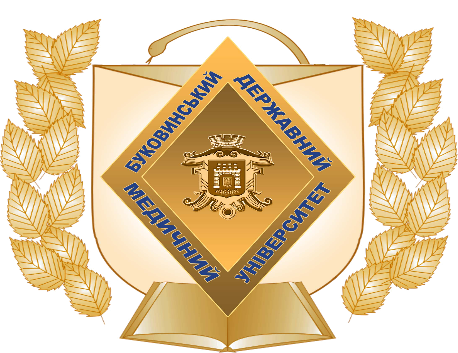 БУКОВИНСЬКИЙ ДЕРЖАВНИЙ   МЕДИЧНИЙ УНІВЕРСИТЕТ
ЗМІНИ
ДО ПОСТАНОВИ КАБІНЕТУ МІНІСТРІВ УКРАЇНИВІД 6 БЕРЕЗНЯ 2019 р. № 167


 
відповідальна особа щодо забезпечення 
роботи спеціалізованих вчених рад університету 
для разового захисту дисертаційних робіт 
Галина  КОВАЛЬ
ЗА ПЕРІОД ДІЇ ПОСТАНОВИ КМУ №167 від 06.03.2019 р. ДО НЕЇ БУЛИ ВНЕСЕНІ ЗМІНИ: 
І. Згідно  Постанови КМУ  № 979 від 21.10.2020
ІІ. Згідно  Постанови КМУ № 608 від 09.06.2021

назва: 
«Про проведення експерименту з присудження ступеня доктора філософії»
змінена на:
«Тимчасовий порядок присудження ступеня доктора філософії»
ПРОДОВЖЕНО:
Порядок дії «Тимчасового порядку» до 31 грудня 2021 р;

Проведення попередньої експертизи та захисту дисертації протягом шести місяців після відрахування з аспірантури із поважних причин (за станом здоров’я, за сімейними обставинами)
ПУБЛІКАЦІЇ:
	До публікацій у наукових виданнях інших держав, які входять до Організації економічного співробітництва та розвитку та/або Європейського Союзу може прирівнюватися публікація у виданнях, включених до переліку наукових фахових видань України з присвоєнням категорії “А”, або в закордонних виданнях, проіндексованих у базах даних Web of Science Core Collection та/або Scopus;

	До вітчизняних публікацій зараховуються статті в наукових виданнях, включених до переліку наукових фахових видань України з присвоєнням категорії “Б”  (замість однієї статті може бути зараховано монографію або розділ монографії, опублікованої у співавторстві);
- наукова публікація у виданні, віднесеному до першого - третього квартилів (Q 1 - Q 3), прирівнюється до двох публікацій)
ПОПЕРЕДНЯ ЕКСПЕРТИЗА ДИСЕРТАЦІЇ

	Структурний підрозділ, де буде проводитися попередня експертиза дисертації, подає пропозиції Вченій раді закладу вищої освіти (наукової установи) щодо призначення двох рецензентів, кандидатури яких пропонуються до складу ради.
	
	Якщо заклад вищої освіти (наукова установа), де здійснювалася підготовка здобувача, не може провести попередню експертизу дисертації здобувача, такий заклад (наукова установа) надсилає звернення до іншого закладу вищої освіти (наукової установи) із проханням розглянути заяву здобувача про проведення попередньої експертизи дисертації (було за погодженням МОН).
ФОРМУВАННЯ СКЛАДУ ТА СТВОРЕННЯ СПЕЦРАДИ

визначено, що 
Структурний підрозділ, де проводилася попередня експертиза дисертації, подає пропозиції Вченій раді закладу вищої освіти (наукової установи) для формування складу ради відповідно до вимог пунктів 6 і 7 цього Порядку.
ЗАХИСТ ДИСЕРТАЦІЇ
доповнено:
	Публічний захист дисертації проводиться на засіданні ради (із можливістю використання засобів відеозв’язку в режимі реального часу). 

	Якщо захист проводиться online або в разі участі одного із опонентів з використанням засобів відеозв’язку, таємне голосування проводиться з використанням програмного забезпечення, що забезпечує анонімність та ідентифікацію учасників голосування. Програмне забезпечення (засіб) для проведення таємного голосування застосовується за рішенням ради.
	(було: у разі участі в засіданні одного з опонентів з використанням засобів відеозв’язку його голос зараховується за результатами відкритого голосування);
АТЕСТАЦІЙНА СПРАВА

НЕ ПОТРІБНО копії документа про передачу друкованого примірника дисертації до Національної бібліотеки імені В.І. Вернадського; 

натомість пункт: копії документа про передачу електронного примірника до Національного репозитарію академічних текстів або Державної наукової установи “Український інститут науково-технічної експертизи та інформації”

ДЯКУЮ ЗА УВАГУ!